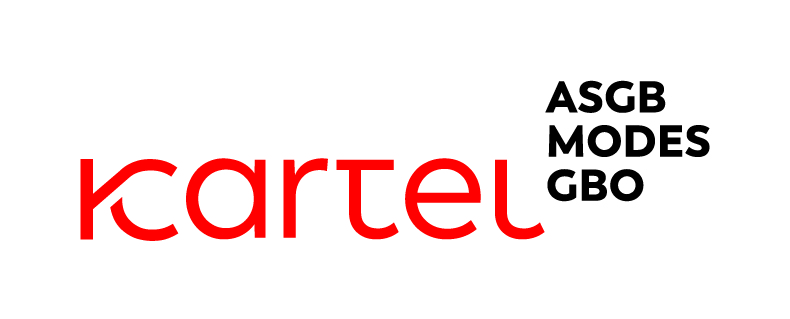 Ondersteuning van de huisartsenpraktijk voor verpleegkundige taken
Hoe de functie zo goed mogelijk invullen en financieren?
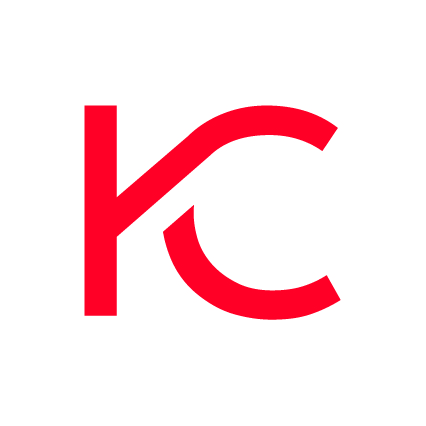 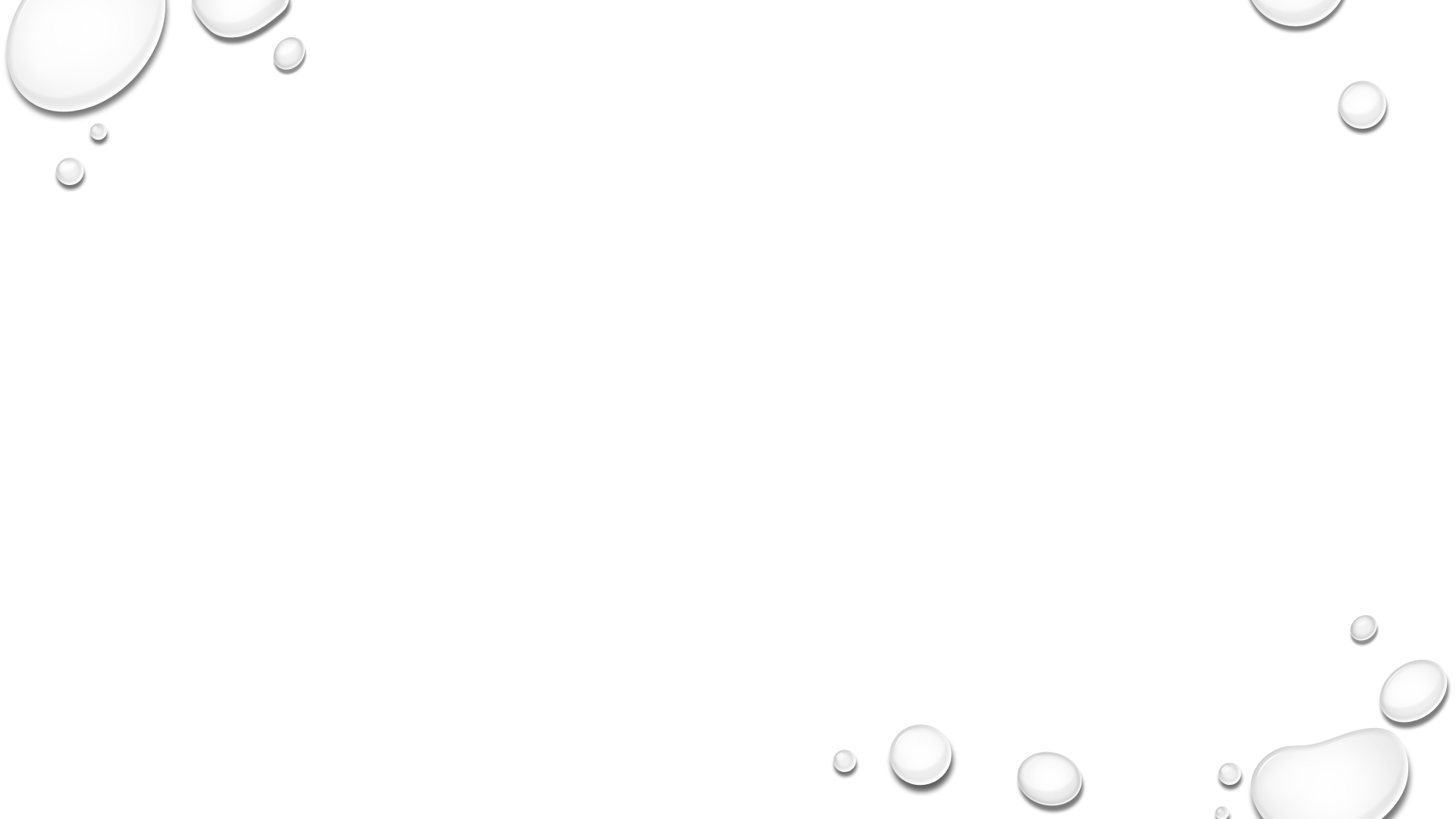 Praktijkverpleegkundige of praktijkassistent?
Voorkeur voor scheiding tussen de verpleegkundige en de administratieve hulp; twee onderscheiden functies/personen 
Andere optie : invoering van de functie van praktijkassistent (grotendeels administratieve – en onthaaltaken en enkel eenvoudige verpleegkundige handelingen). 
Wegens de krapte op de arbeidsmarkt aanvaardbaar. Absolute voorwaarde : een degelijke opleiding én geen ‘prikhandelingen’.
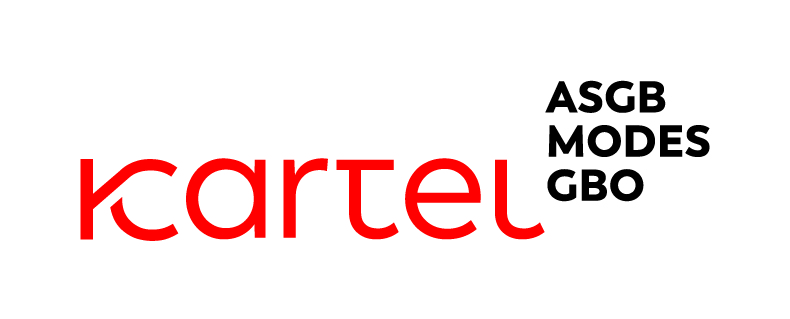 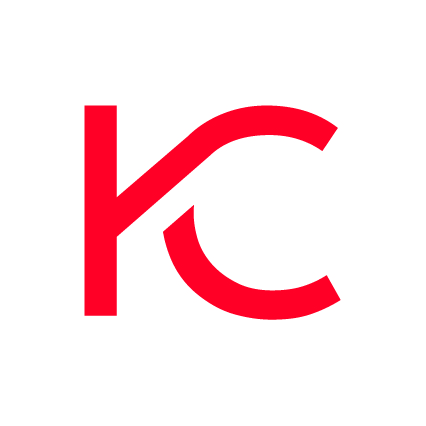 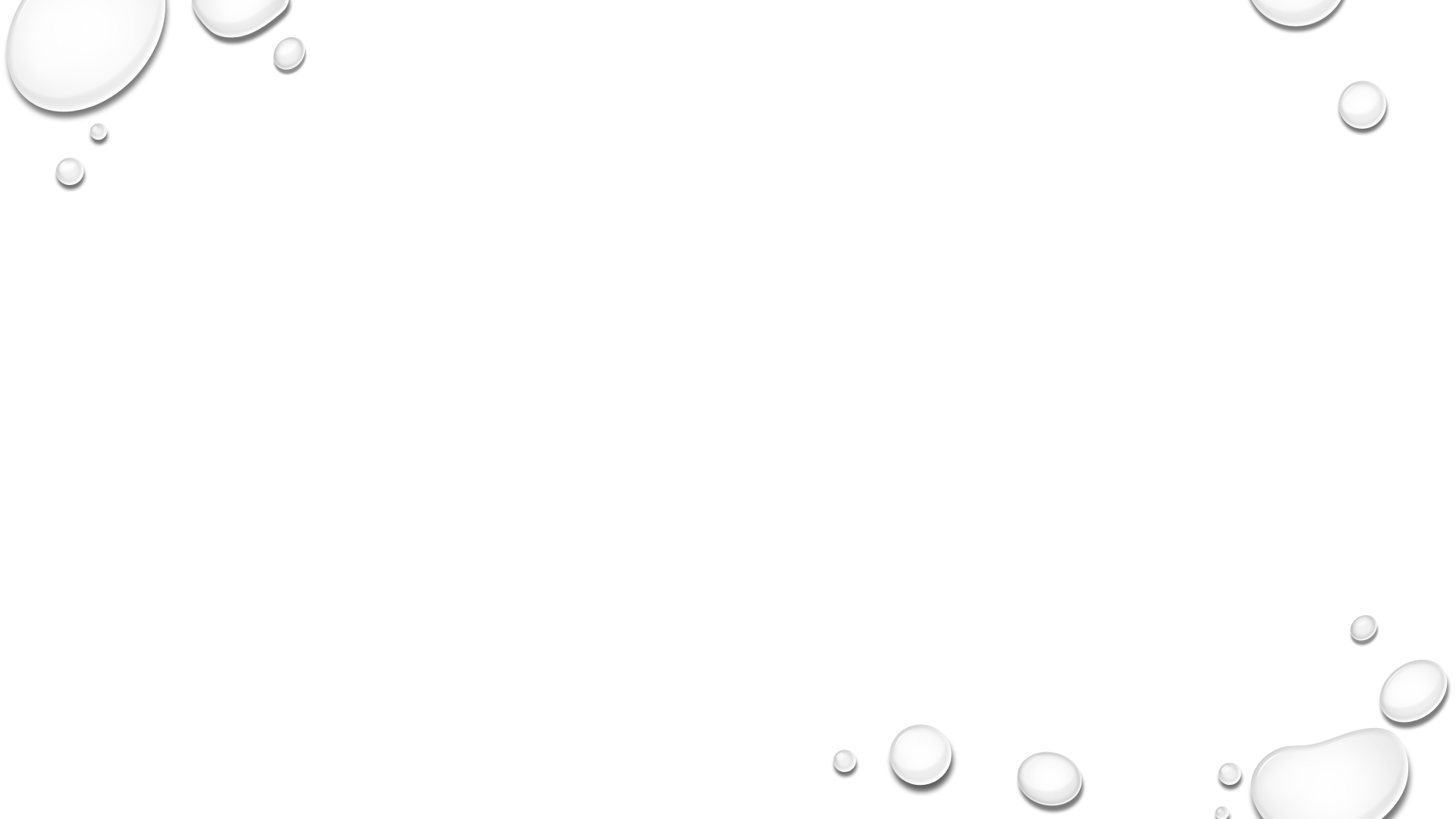 Welke handelingen  kan de praktijkassistent doen?
Geen inspuitingen, geen bloed trekken.
Wel staalafnames, eenvoudige wondzorg, sterilisatie.
Ook uitvoeren van testen: bloeddruk, biometrie, ECG, spirometrie
De nadruk blijft dus liggen op het administratieve aspect. 
Want huisarts heeft nood aan administratieve ontlasting om zelf meer tijd voor medisch werk te hebben.
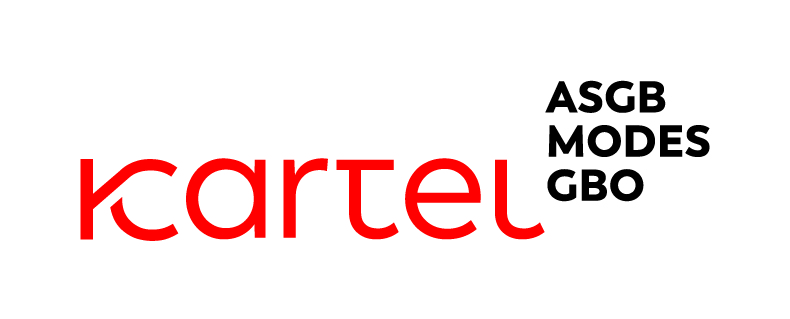 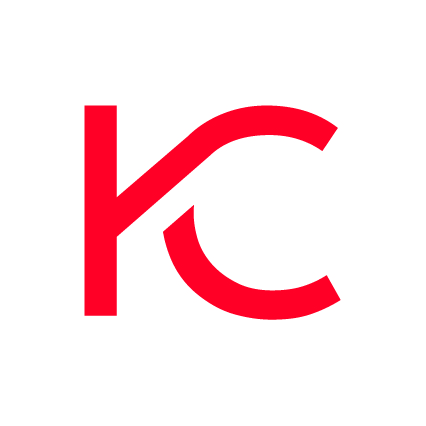 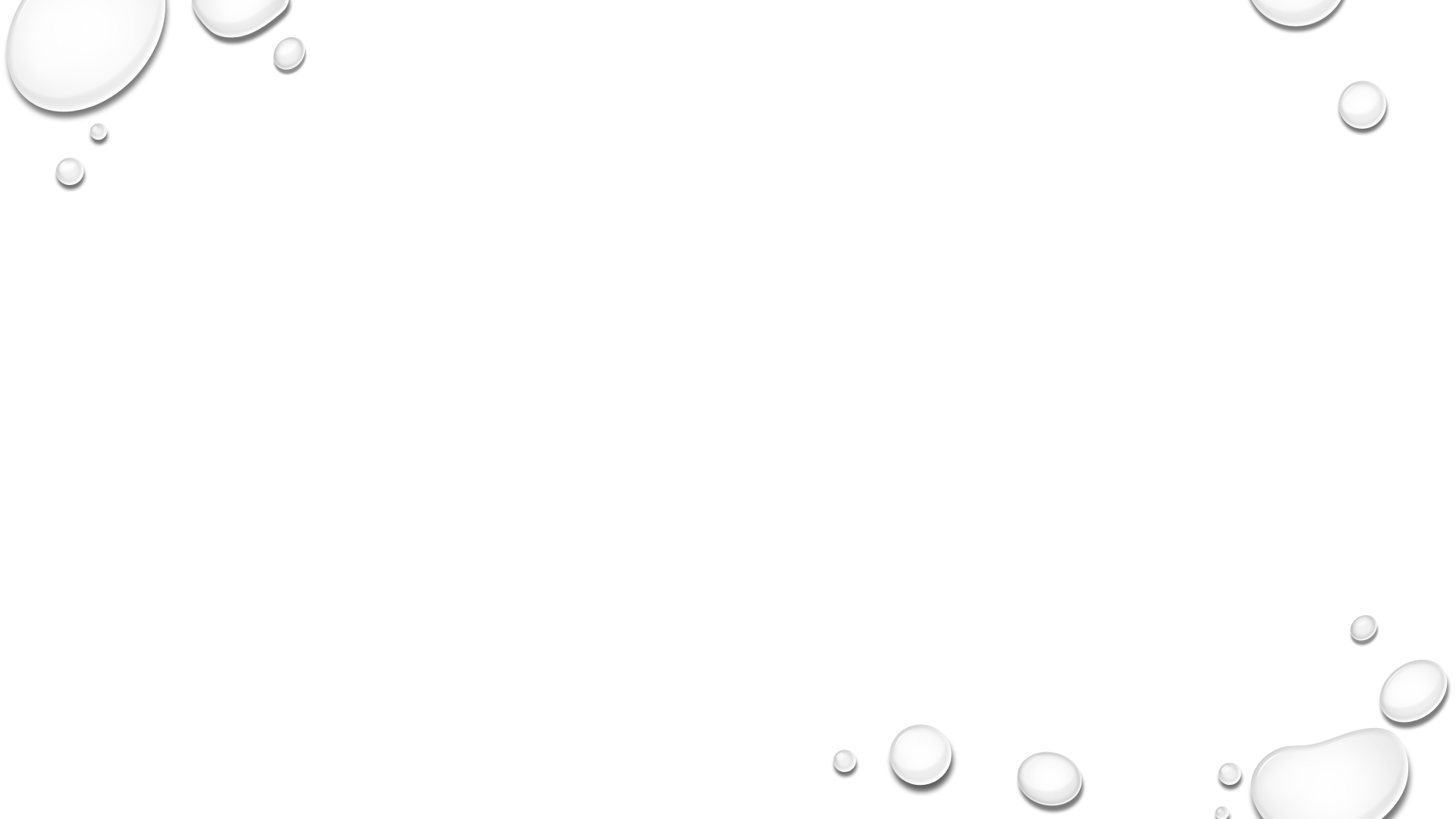 Statuut van de verpleegkundige ?
Voldoende flexibiliteit inzake het statuut: HA-praktijk kan zelf kiezen om een loontrekkende aan te werven of een beroep te doen op een zelfstandige
Grotere praktijken (part-time) loontrekkende, kleinere praktijken een zelfstandige, met als vw een netwerk(overeenkomst) 
Cruciaal : voldoende financiering vanuit de overheid voor beide vormen en vermijden van dubbele financiering (subsidie + nomenclatuur)
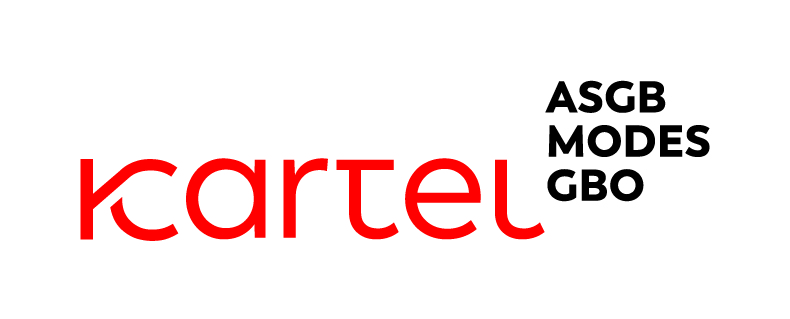 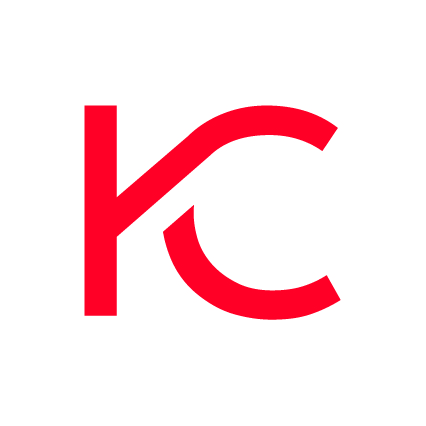 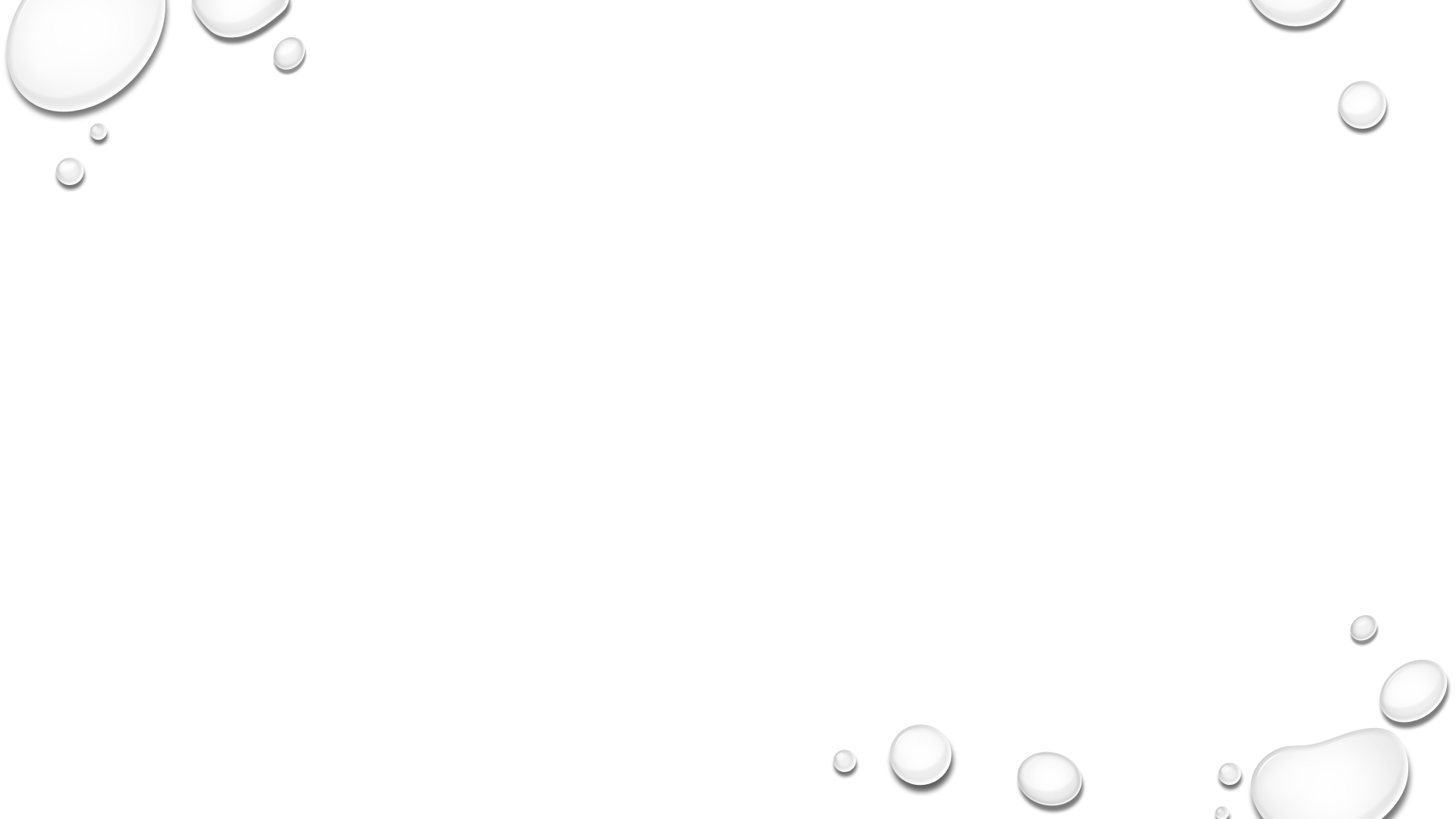 Financiering van de verpleegkundige hulp
Budget van 16,5 milj voor 2023. Werkgroep vanuit NCAZ in oprichting 
Ons voorstel: bedrag van de premie niet voor iedereen gelijk, maar in functie van het aantal GMD’s (de omvang van de praktijk): hoe meer GMD’s, hoe hoger het bedrag.
Zeker niet moduleren in functie van het aantal uren dat de samenwerking met de verpleegkundige omvat.
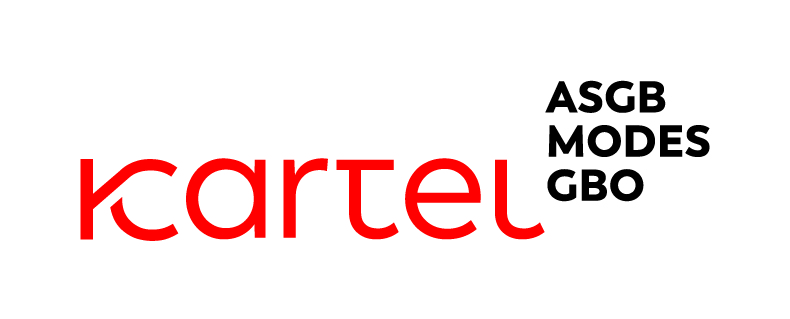 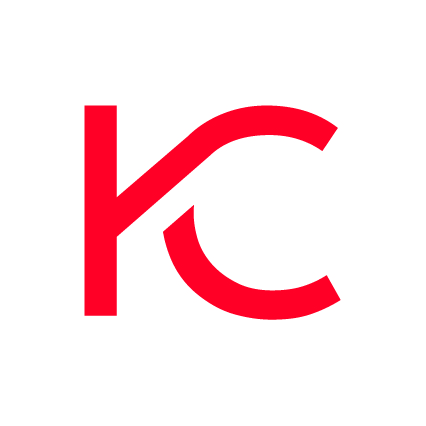 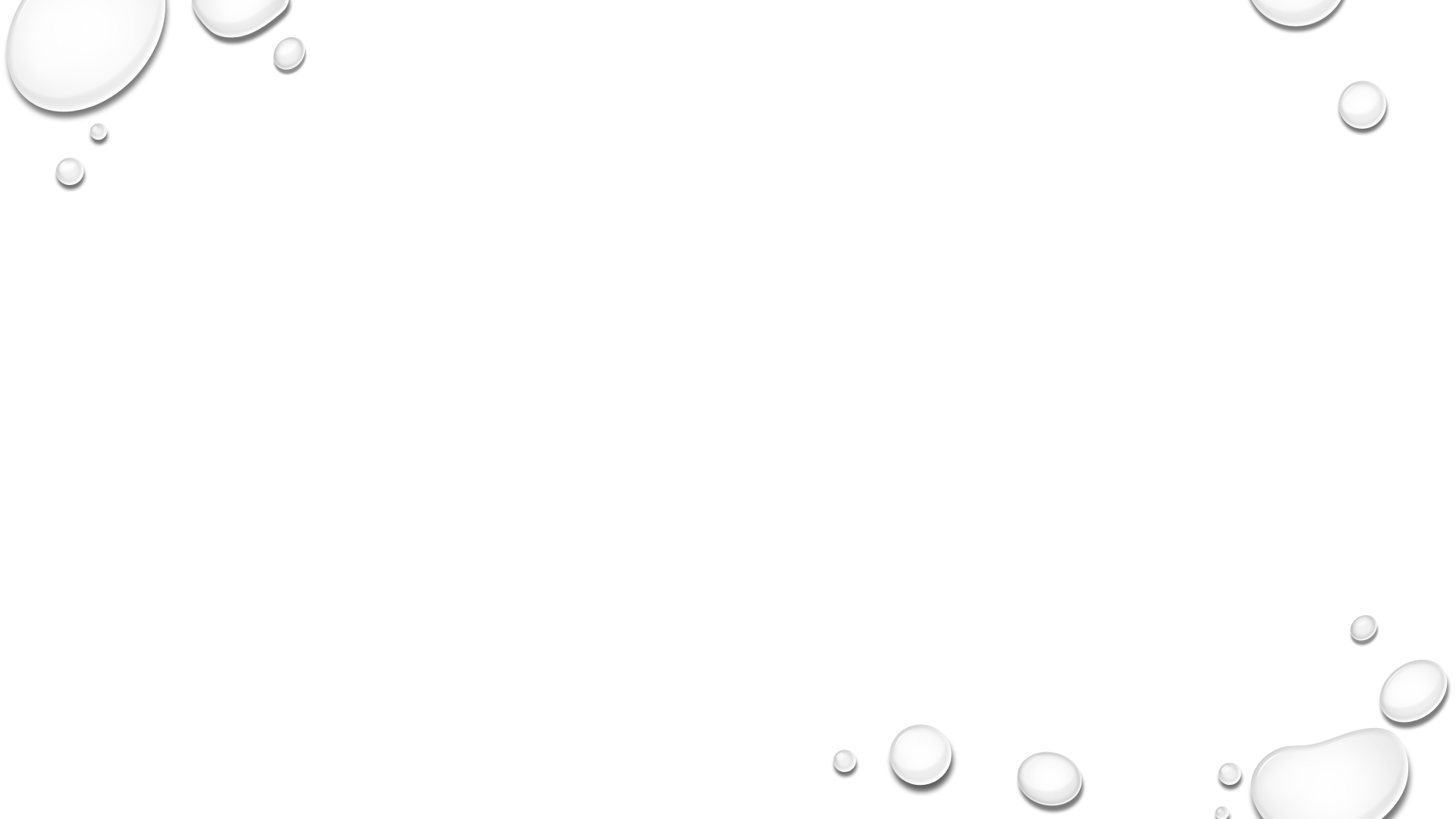 Hoe de premie laten variëren in functie van het aantal GMD’s?
16,5 milj : door het aantal GMD’s in België (ongeveer 8 milj) = basisbedrag van ongeveer 2 euro per GMD
Exact getal te berekenen volgens concrete cijfers
Voor elke huisarts : 2 euro x zijn GMD’s (bv. 1.500 GMD’s resulteert in een premie van € 3.000)
Om bedragen op te kunnen nemen, moeten facturen voorgelegd worden
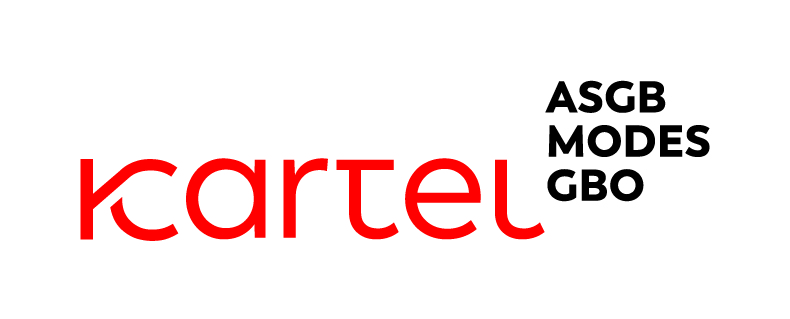 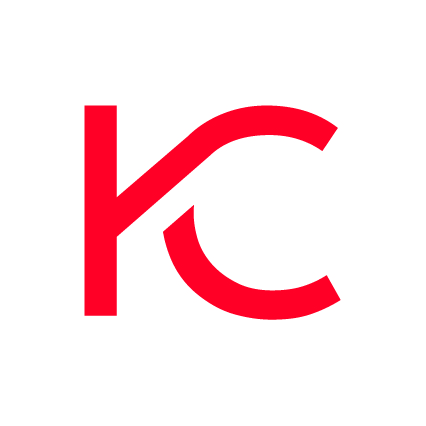 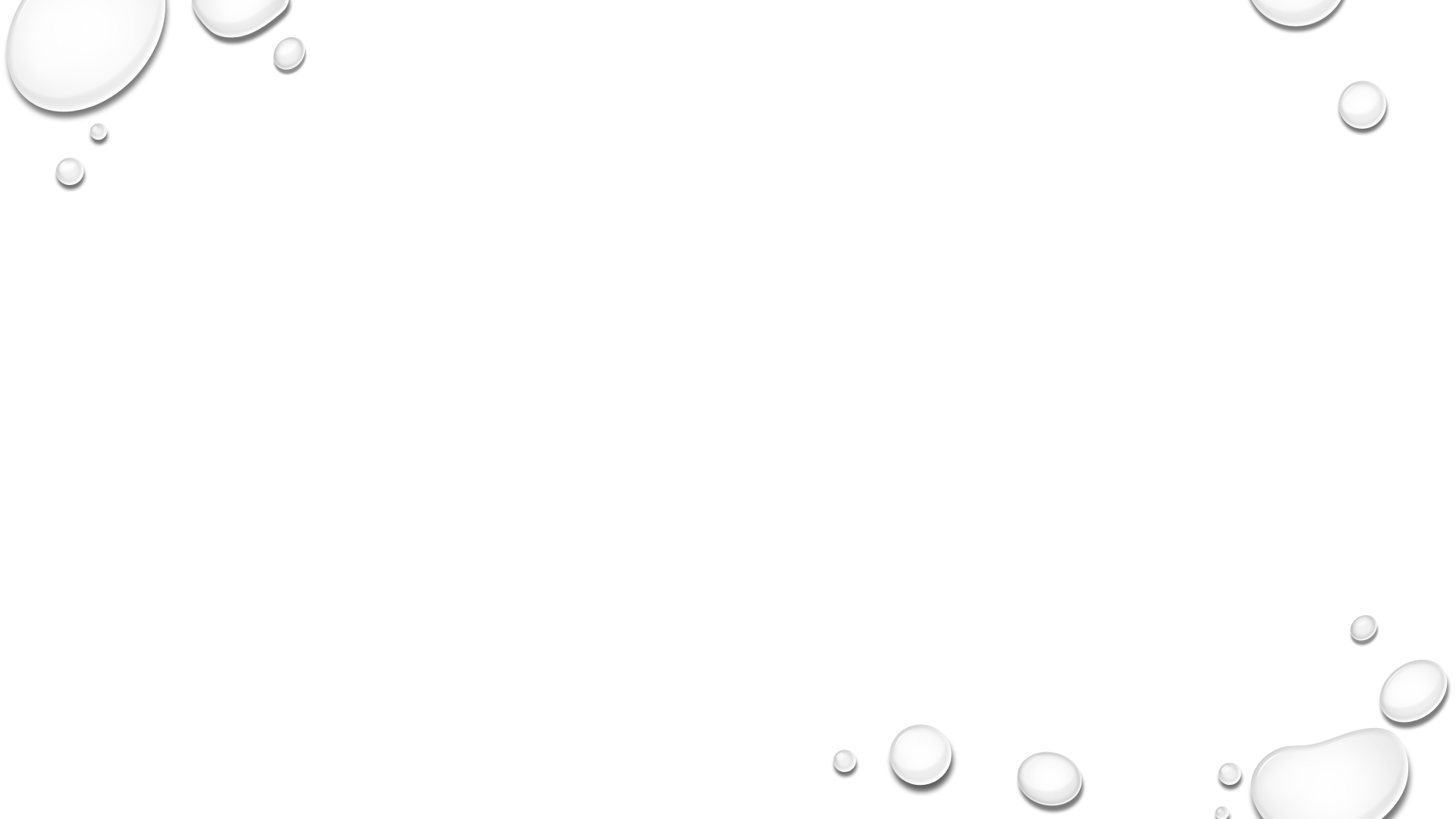 Stelling 1
De huisarts dient vooral van een te veel aan administratieve taken ontlast te worden, dat is primordiaal
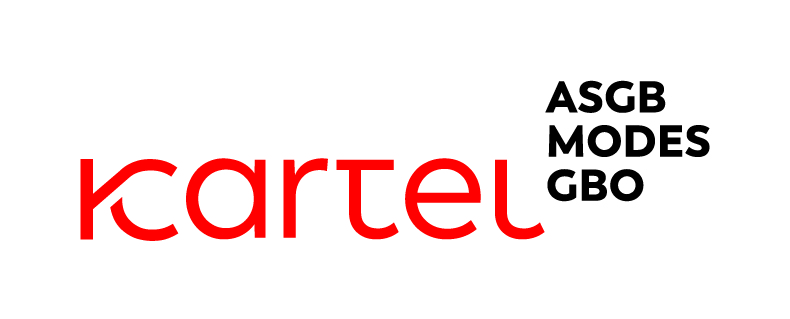 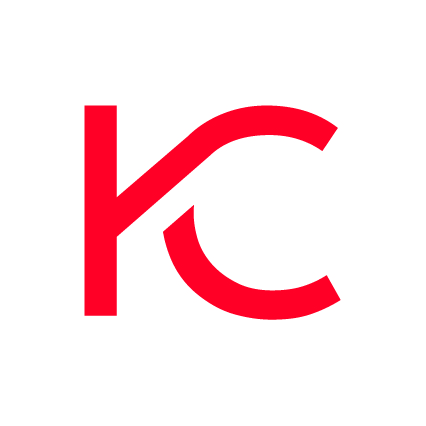 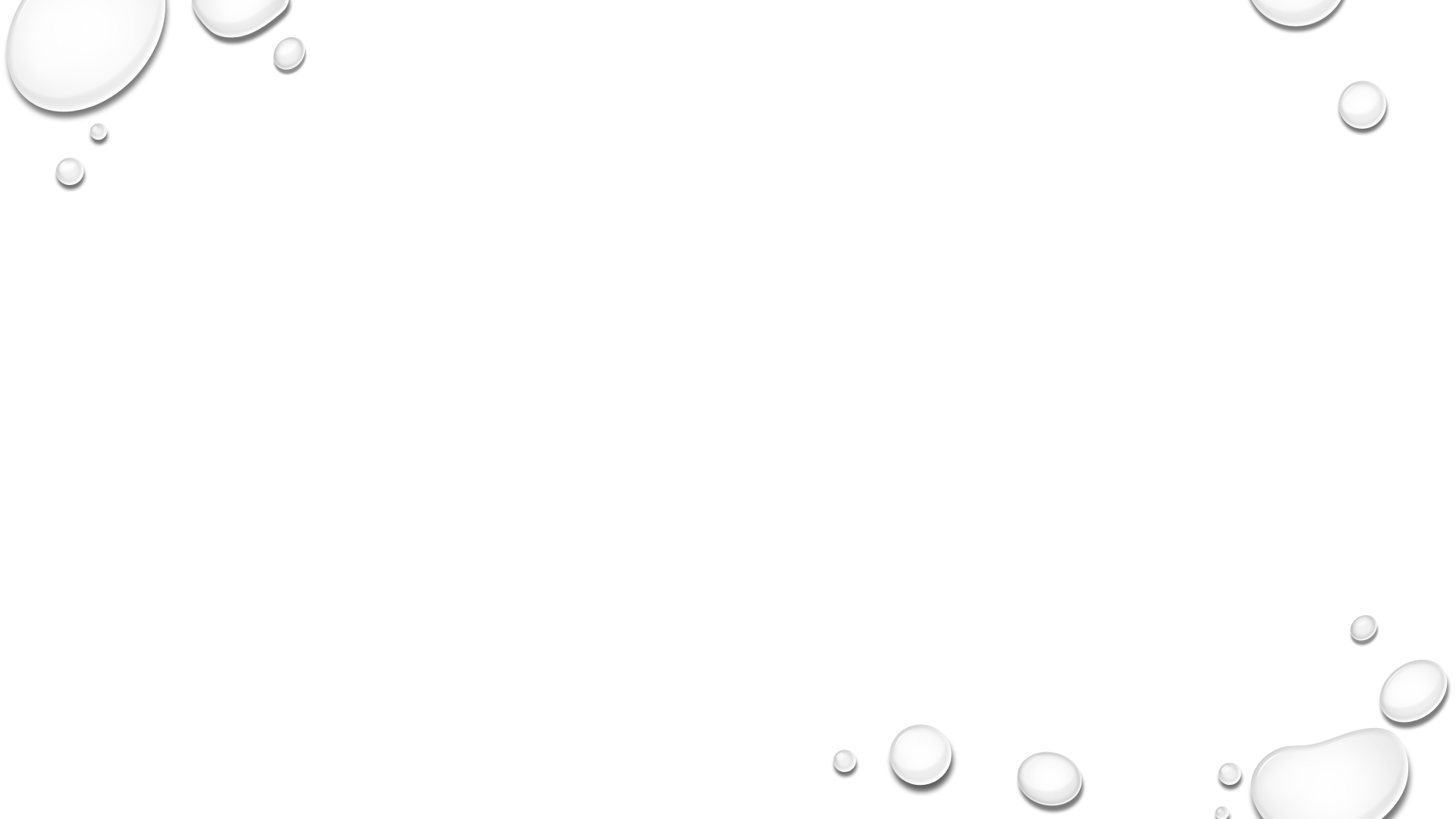 Stelling 2
De beste ondersteuning van de huisarts bestaat uit volwaardige administratieve hulp enerzijds en volwaardige verpleegkundige hulp anderzijds (op voorwaarde dat er financiering voor is)
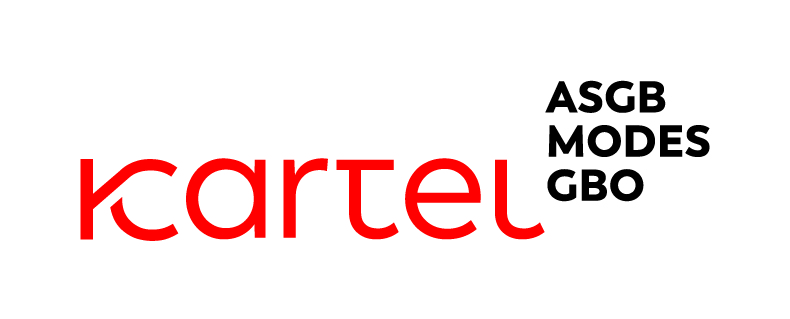 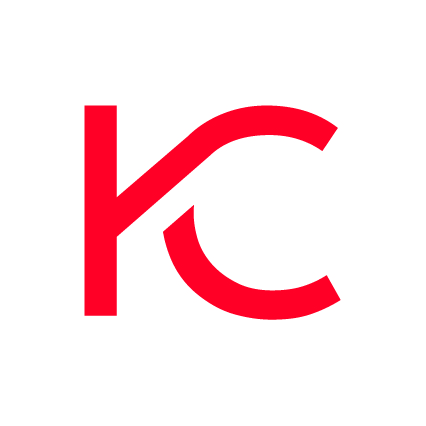 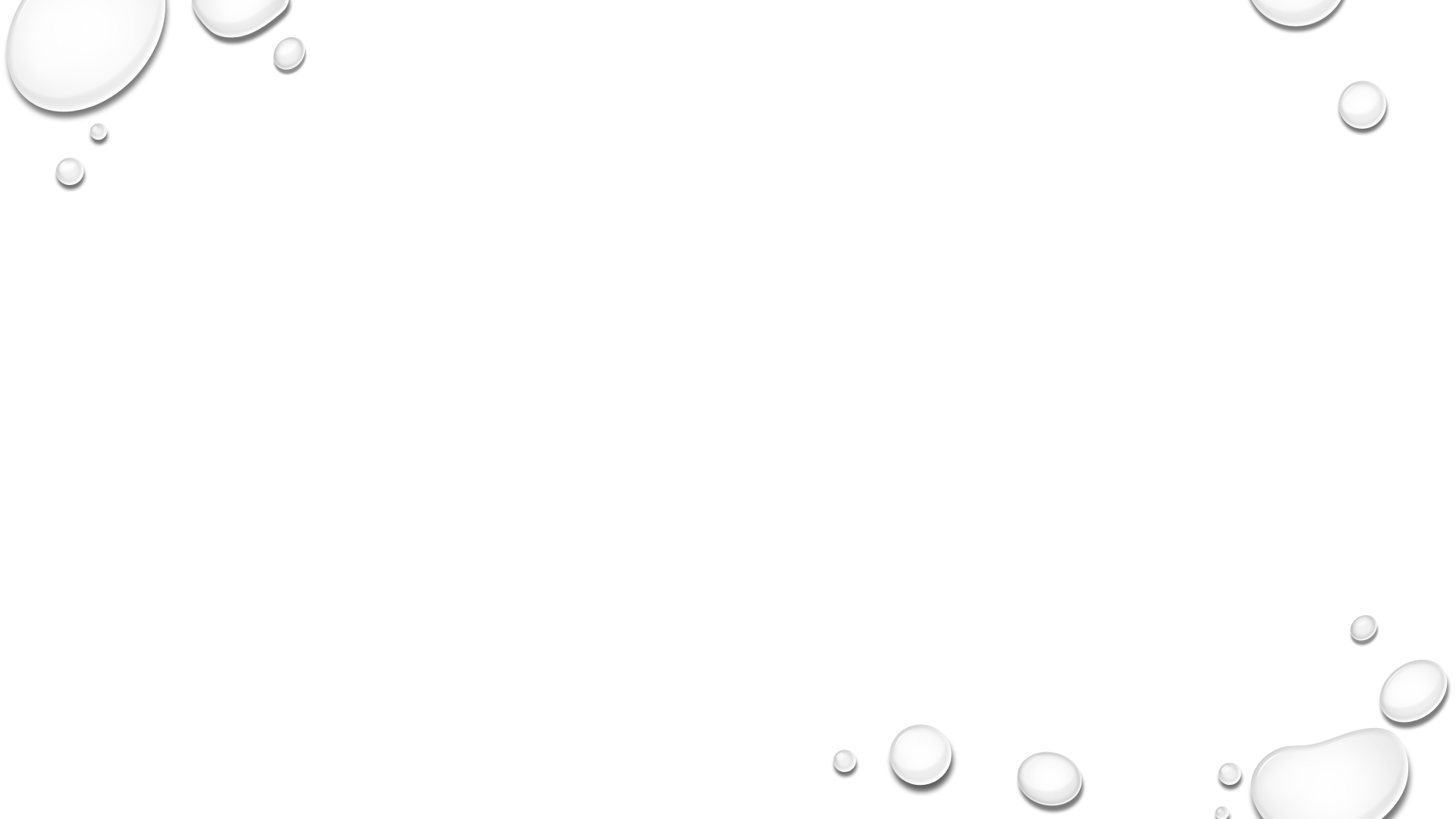 Stelling 3
De invoering van de functie van praktijkassistent die kleine verpleegkundige taken (zonder prikken) doet, kan voor mij als huisarts een praktische hulp zijn
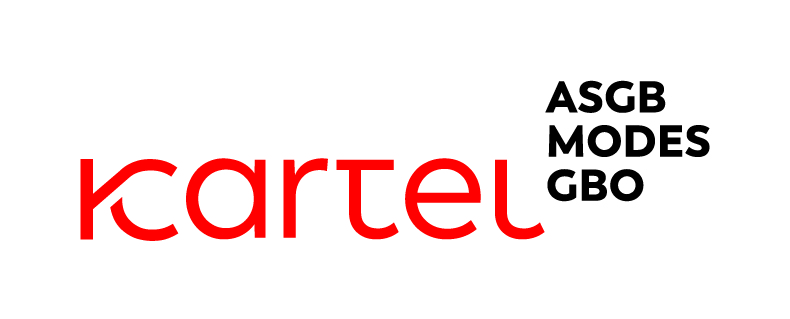 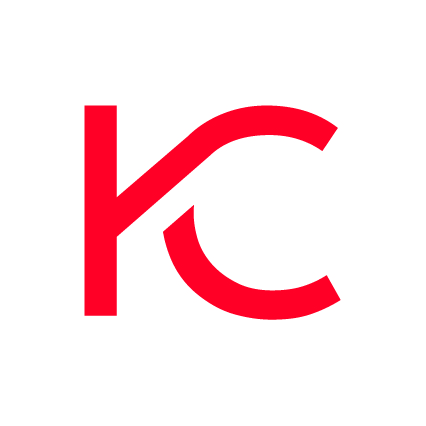 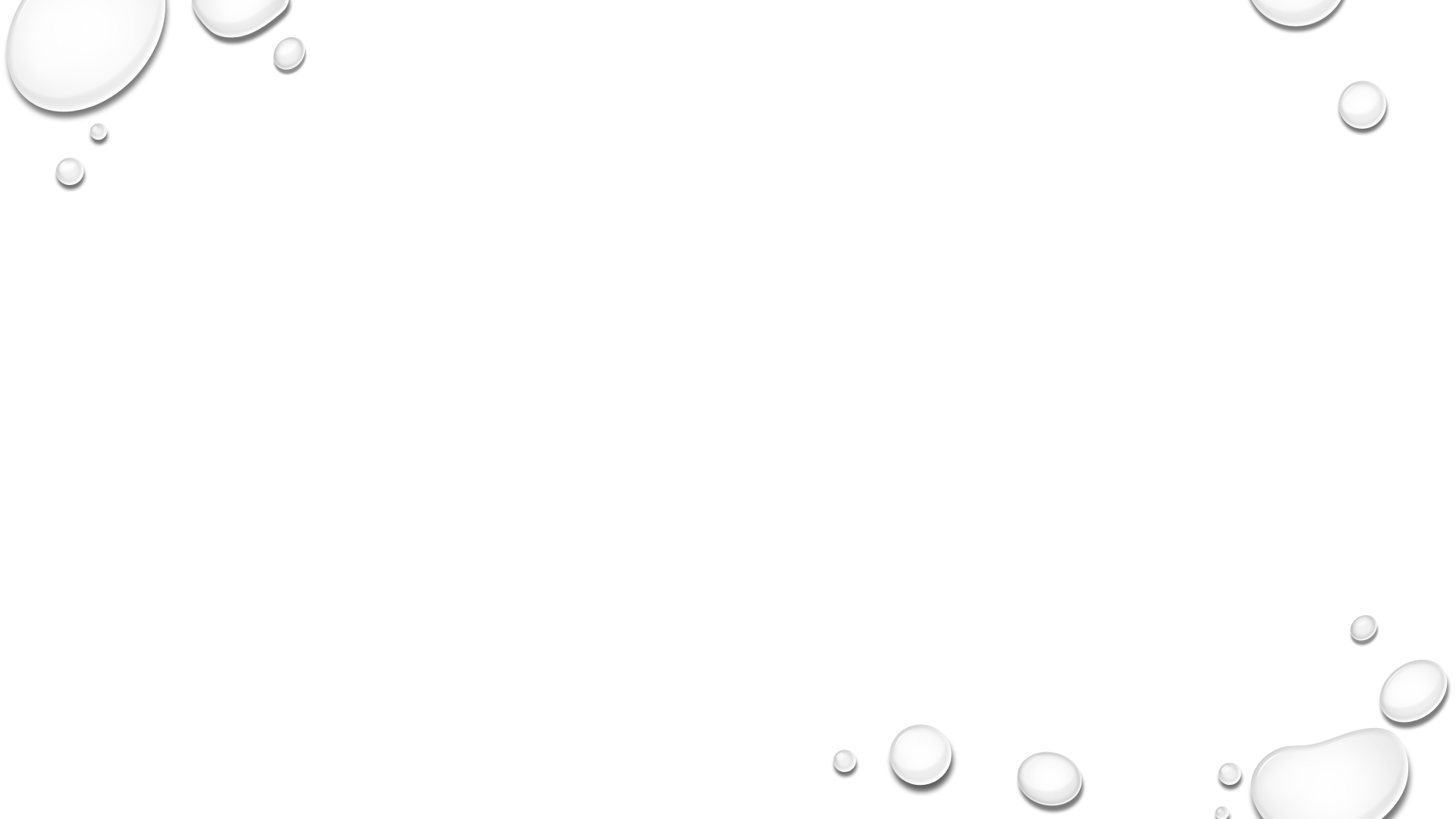 Stelling 4
Een financiële ondersteuning voor praktijkondersteuning kan het best variëren volgens het aantal GMD’s (van een individuele huisarts)
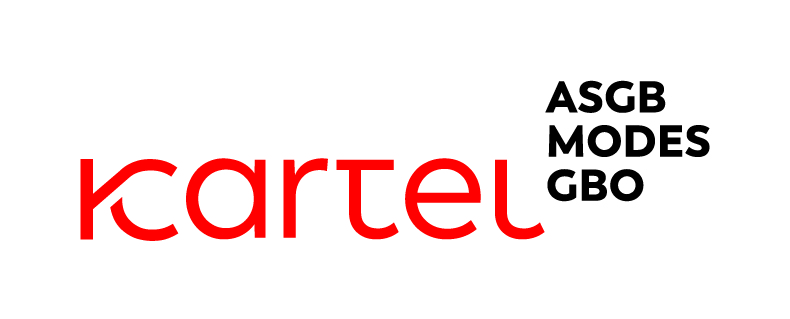 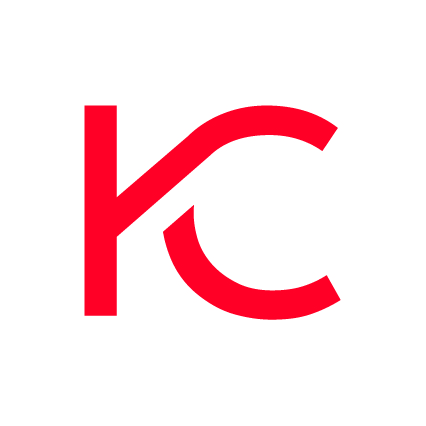